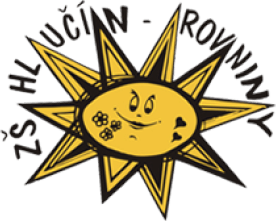 LABYRINT
Využití kruhového odpočívadla
Oblázkový labyrint
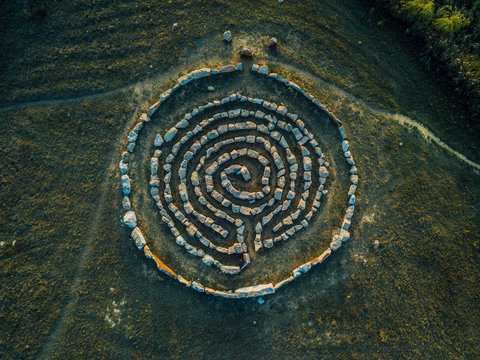 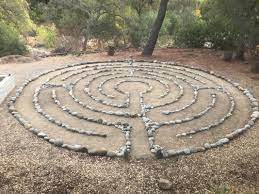 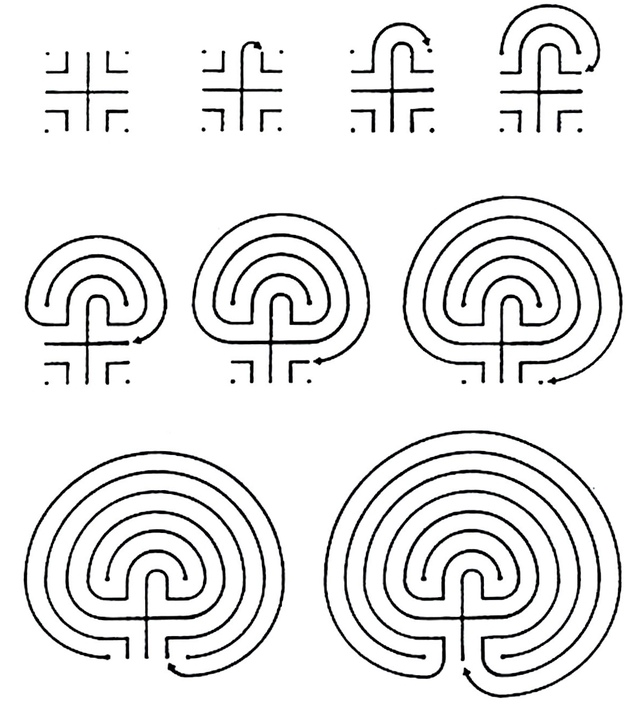 Stavební postup
Vytyčíme středový kříž, pokračujeme ve středu šipek.
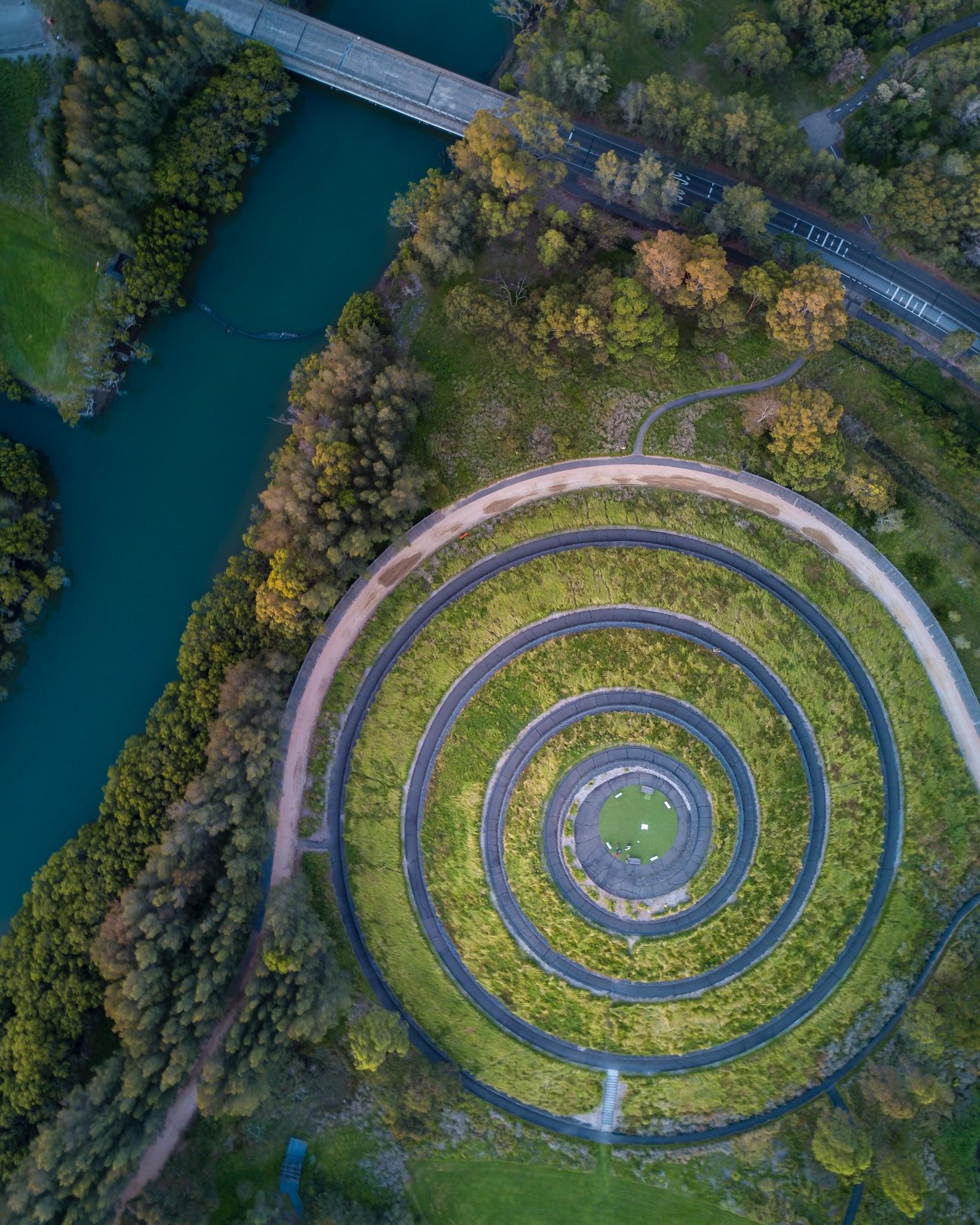 Využití labyrintu ve škole při výuce
ČJ - definice symbolu a symbolický jazyk, původ slova labyrint, labyrint v literatuře
D   - středověký labyrint, labyrint v předkřesťanských kulturách, labyrint jako poselství času
M   - geometrie labyrintu, výpočty a vytyčování, labyrint vs. bludiště, rovinný labyrint
Z    - varianty labyrintů na kontinentech, etnika využívající labyrinty, labyrinty pohledem z vesmíru, kosmologická symbolika labyrintu
Př   - kamenný labyrint, dřeviny tvořící labyrint, úprava a zachování labyrintu
VV  - labyrint jako mandala, původ labyrintového vzoru, Otfriedův, Římský, Svatoomerský, Baltický
TV  - tanec jeřábů, Trójská hra
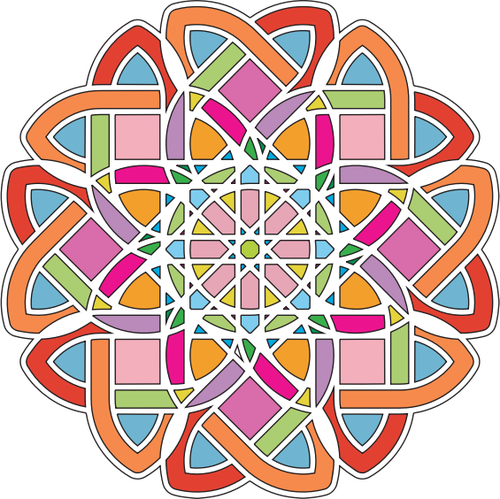 Využití v oddechovém čase, o přestávkách, v družině
Meditace
Relaxace
Akupresura
Pobyt na čerstvém vzduchu
Měření nachozené vzdálenosti
Vznik nového oddechového prostoru
Exteriér k focení tříd
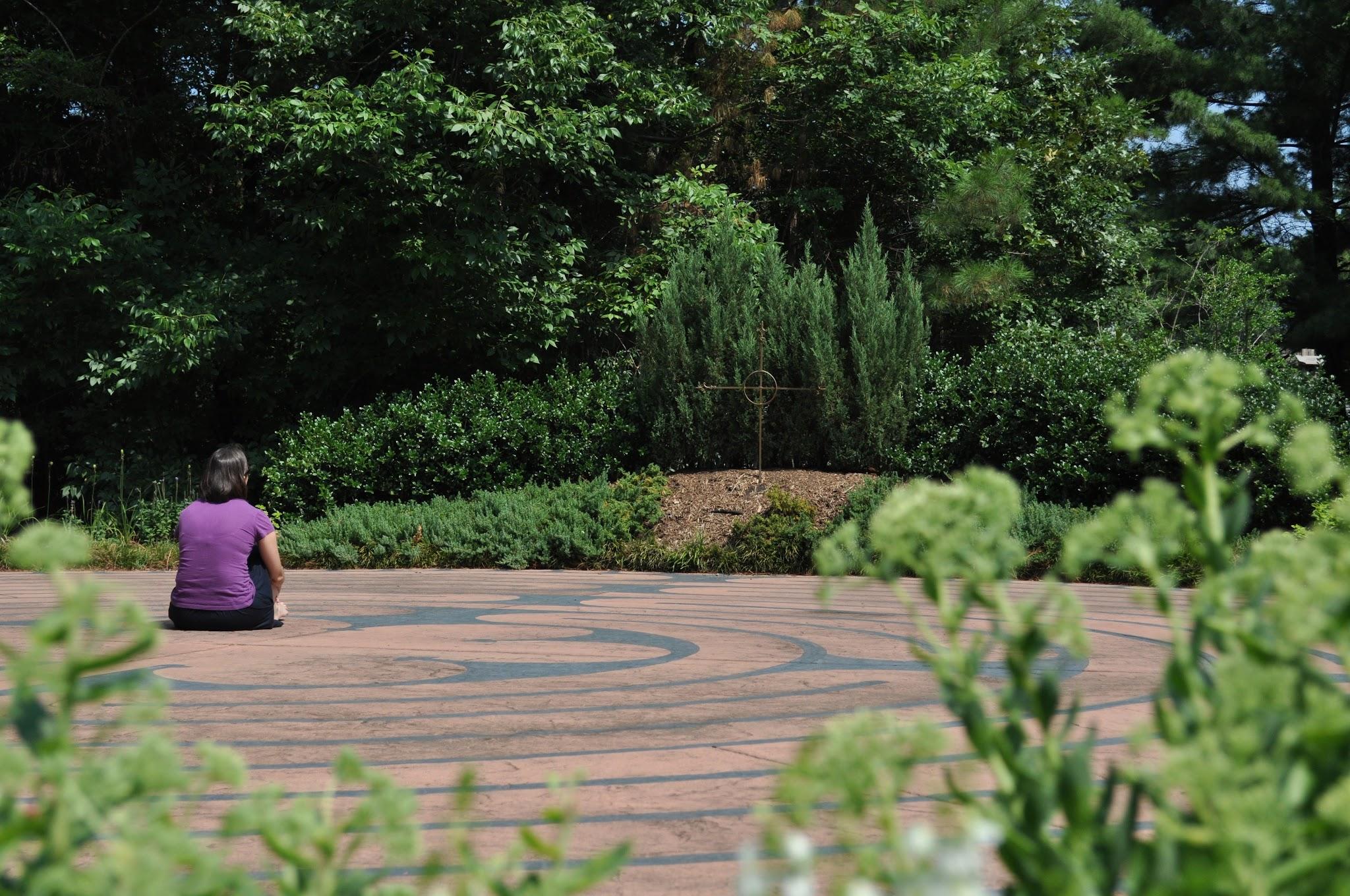 Inspirace
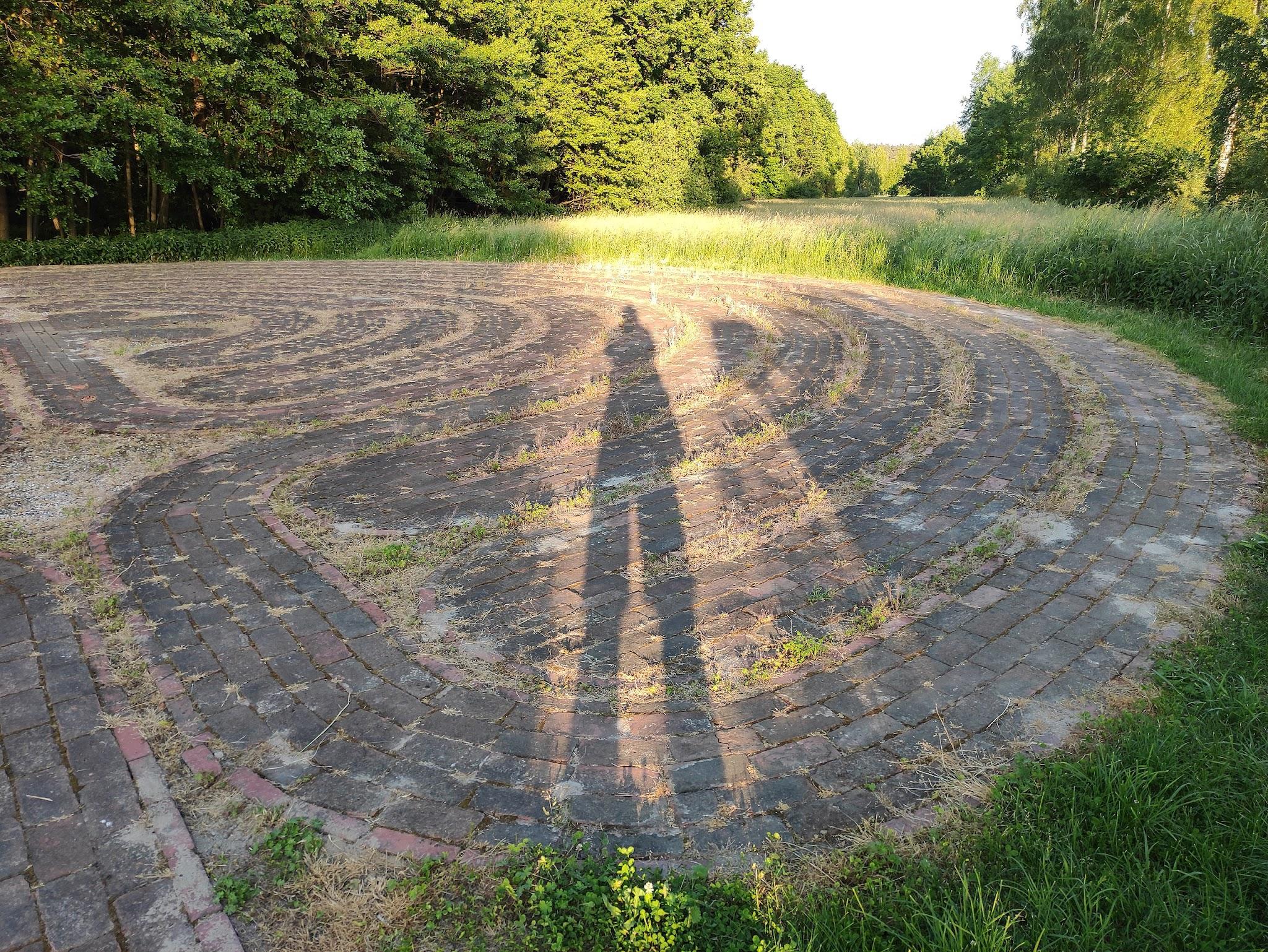 Nebylo by to pěkné?